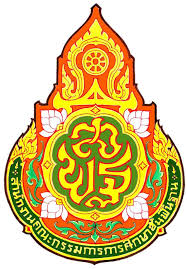 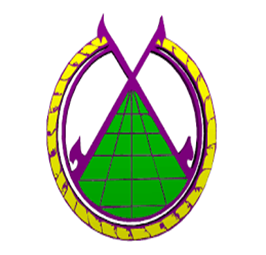 การประเมินผลการปฏิบัติราชการเพื่อประกอบการเลื่อนเงินเดือน ปีการศึกษา 2563(1 ตุลาคม 2563 – 1 มีนาคม 2564)
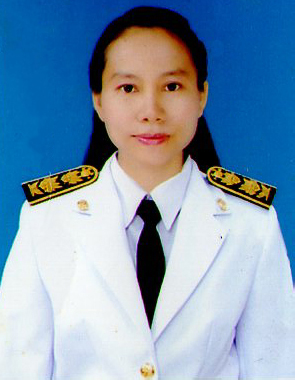 นางปิยนาถ  ภิบาลจอมมี ตำแหน่ง  ครู  ค.ศ.3
โรงเรียนนาเชือกพิทยาสรรค์ สำนักงานเขตพื้นที่การศึกษามัธยมศึกษามหาสารคาม
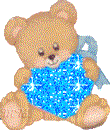 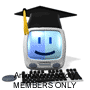 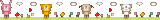 ตอนที่ 1
ข้อมูลทั่วไป
ประวัติส่วนตัว
ชื่อ – สกุล นางปิยนาถ    ภิบาลจอมมี
เกิด	  วันที่ 3  เดือน  กุมภาพันธ์  พ.ศ. 2519
ภูมิลำเนา  บ้านเลขที่ 112 หมู่ 1 ตำบล ปอพาน              อำเภอนาเชือก จังหวัดมหาสารคาม รหัสไปรษณีย์                 4170
ชื่อบิดา  นายแสวง  ภิบาลจอมมี  อาชีพ รับราชการ               (เสียชีวิตแล้ว)
ชื่อมารดา นางอ่อนตา  ภิบาลจอมมี  อาชีพ    -  
สถานภาพ  สมรส
คู่สมรส      นายยุทธชัย  ศรบุญลา  อาชีพ  รับราช
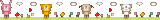 ประวัติส่วนตัว
เริ่มรับราชการ/เริ่มทำงานตำแหน่ง
 - อาจารย์ 1 ระดับ 3 โรงเรียนราชประชานุเคราะห์ ๒๗    จังหวัดหนองคาย  ตำบล จุมพล อำเภอ โพนพิสัย  จังหวัด หนองคาย     สำนักงานเขตพื้นหนองคาย เขต 2  วันที่ 1 เดือน เมษายน     พ.ศ. 2546
 - ครู อันดับ คศ.1 โรงเรียนนาเชือกพิทยาสรรค์ อำเภอ นาเชือก        จังหวัด มหาสารคาม สำนักงานเขตพื้นที่ มหาสารคาม เขต 2     วันที่ 20 มิถุนายน  2548 - ครู  อันดับ คศ.2  โรงเรียนนาเชือกพิทยาสรรค์  สำนักงาน   เขตพื้นที่การศึกษา  มัธยมศึกษาเขต  26  วันที่  12  พฤษภาคม     2554 - ครู อันดับ คศ.3 โรงเรียนนาเชือกพิทยาสรรค์  สำนักงาน   เขตพื้นที่การศึกษา  มัธยมศึกษาเขต  26  วันที่  18  มีนาคม   2558 จนถึงปัจจุบัน เลขที่ ตำแหน่ง 70055 เงินเดือน 40,220 บาท
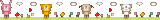 ประวัติการศึกษา
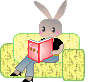 ประวัติการศึกษา
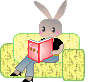 ข้อมูลการปฏิบัติหน้าที่
ปฏิบัติการสอนตลอดปีการศึกษา 2/2563
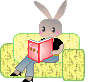 https://nachuakpit.ac.th/online/course/245https://nachuakpit.ac.th/online/course/304
เทคโนโลยีการคำนวณ ม.1เทคโนโลยีการคำนวณ ม.4
กิจกรรมพัฒนาผู้เรียน 2/2563
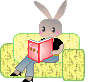 ครูที่ปรึกษา
งานพิเศษ
1. เลขานุการระดับ ม.1 		ฝ่ายวิชาการ
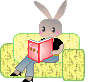 การจัดทำแผนการจัดการเรียนรู้
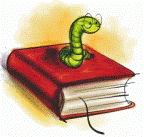 ผลิตสื่อ / นวัตกรรม     6      ชิ้น
จัดทำหน่วยการเรียนรู้แบบบูรณาการ (การจัดการเรียนการสอนแบบ STEMและถอดบทเรียนเกี่ยวกับปรัชญาเศรษฐกิจพอเพียง) ได้แก่
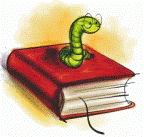 จัดทำวิจัยในชั้นเรียน
จัดทำหน่วยการเรียนรู้แบบบูรณาการ (การจัดการเรียนการสอนแบบ STEM และถอดบทเรียนเกี่ยวกับปรัชญาเศรษฐกิจพอเพียง) ได้แก่
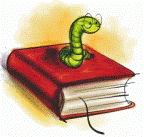 จัดทำวิจัยในชั้นเรียน
การนำ/มอบหมายงาน นักเรียนไปศึกษาค้นคว้า/ใช้แหล่งเรียนรู้นอกโรงเรียน
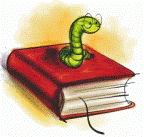 ภาพผลงานนักเรียน
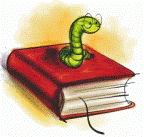 https://www.youtube.com/results?search_query=Ningtomeetyou
การจัดกิจกรรมการเรียนการสอน
ปฏิบัติหน้าที่หลักเกี่ยวกับการจัดการเรียนการสอน
	จัดการเรียนการสอนที่ส่งเสริมการเรียนรู้ด้วยตนเอง เน้นผู้เรียนเป็นสำคัญ โดยครูเป็นผู้แนะนำ  ยึดหลักว่าผู้เรียนทุกคนมีความสามารถเรียนรู้และพัฒนาตนเองได้  กระบวนการจัดการศึกษาส่งเสริมให้ผู้เรียนสามารถพัฒนาตามธรรมชาติและเต็มตามศักยภาพ สามารถพัฒนาผู้เรียนให้มีความรู้ ทักษะ คุณลักษณะ และสมรรถนะที่สำคัญตามหลักสูตร มีการบริหารจัดการชั้นเรียน อบรมบ่มนิสัยให้ผู้เรียนมีวินัย คุณธรรม จริยธรรม และคุณลักษณะอันพึงประสงค์
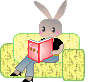 ภาพการจัดกิจกรรมการเรียนการสอน
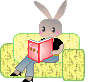 ภาพการจัดกิจกรรมการเรียนการสอน
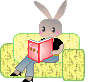 ภาพการจัดกิจกรรมการเรียนการสอน
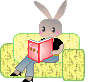 การพัฒนาตนเอง
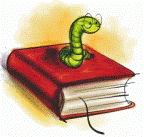 เกียรติบัตรและภาพประกอบการพัฒนาตนเอง
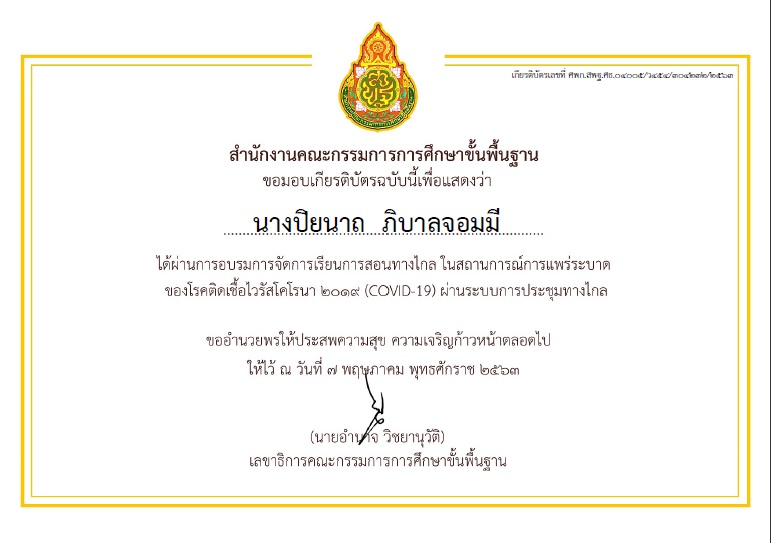 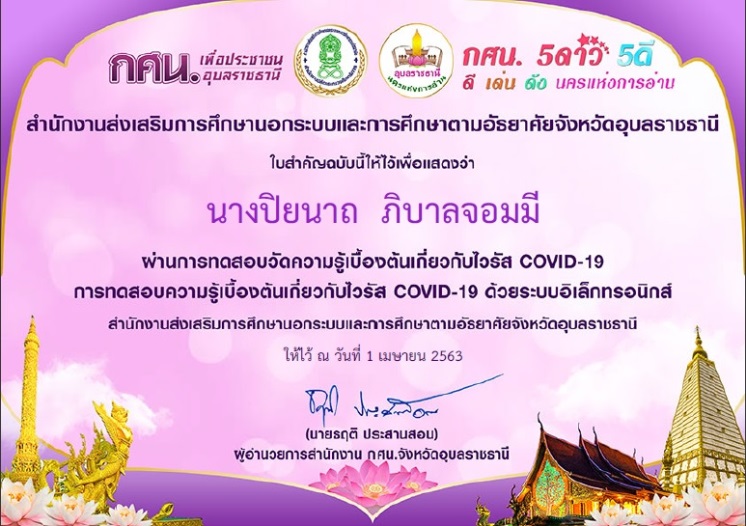 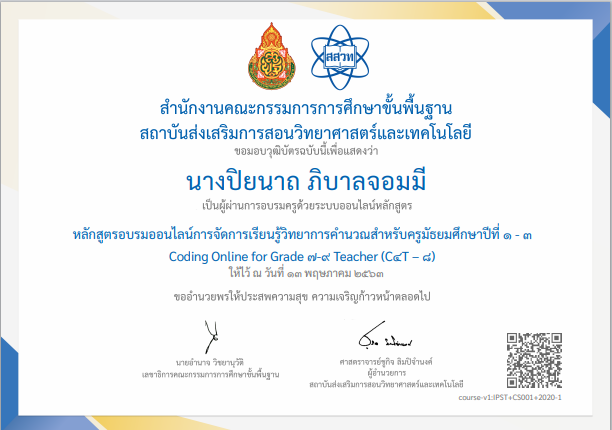 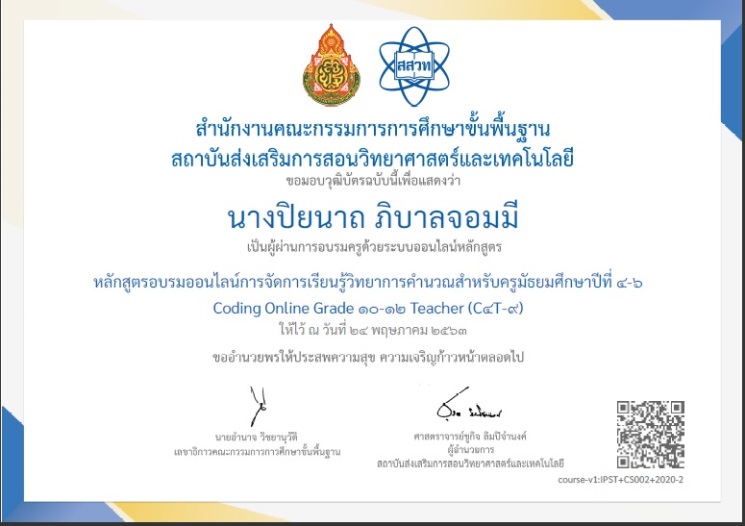 เกียรติบัตรและภาพประกอบการพัฒนาตนเอง
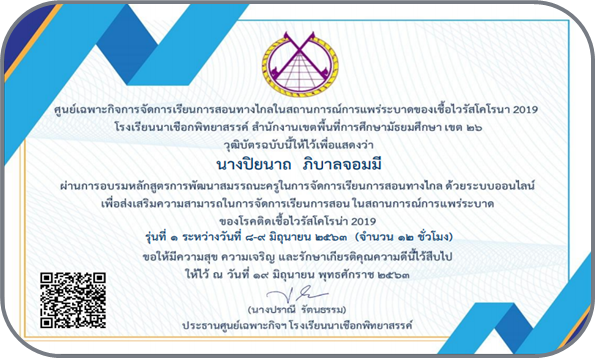 ภาพประกอบการพัฒนาตนเอง
รางวัลที่เคยได้รับ
รางวัลที่เคยได้รับ
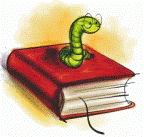 รางวัลที่เคยได้รับ
รางวัลที่เคยได้รับ
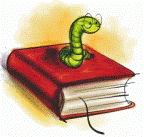 รางวัลที่เคยได้รับ
รางวัลที่เคยได้รับ
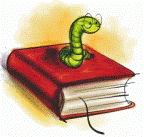 กิจกรรม/โครงการดำเนินงาน
รางวัลที่เคยได้รับ
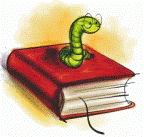 ภาพกิจกรรม
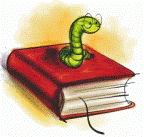 ภาพกิจกรรม
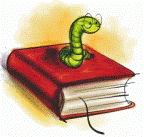 ขอขอบพระคุณคณะกรรมการประเมินทุกท่าน
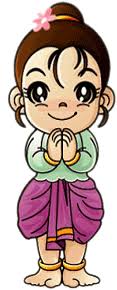 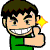 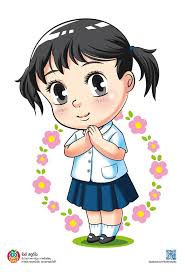 ขอบคุณค่ะ
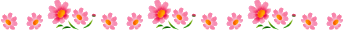